Indirect retainers in RPD
Definition
A part of a RPD which assists the direct retainers in preventing the displacement of distal extension denture bases by functioning through lever action on the opposite side of fulcrum line. ( GPT 8)
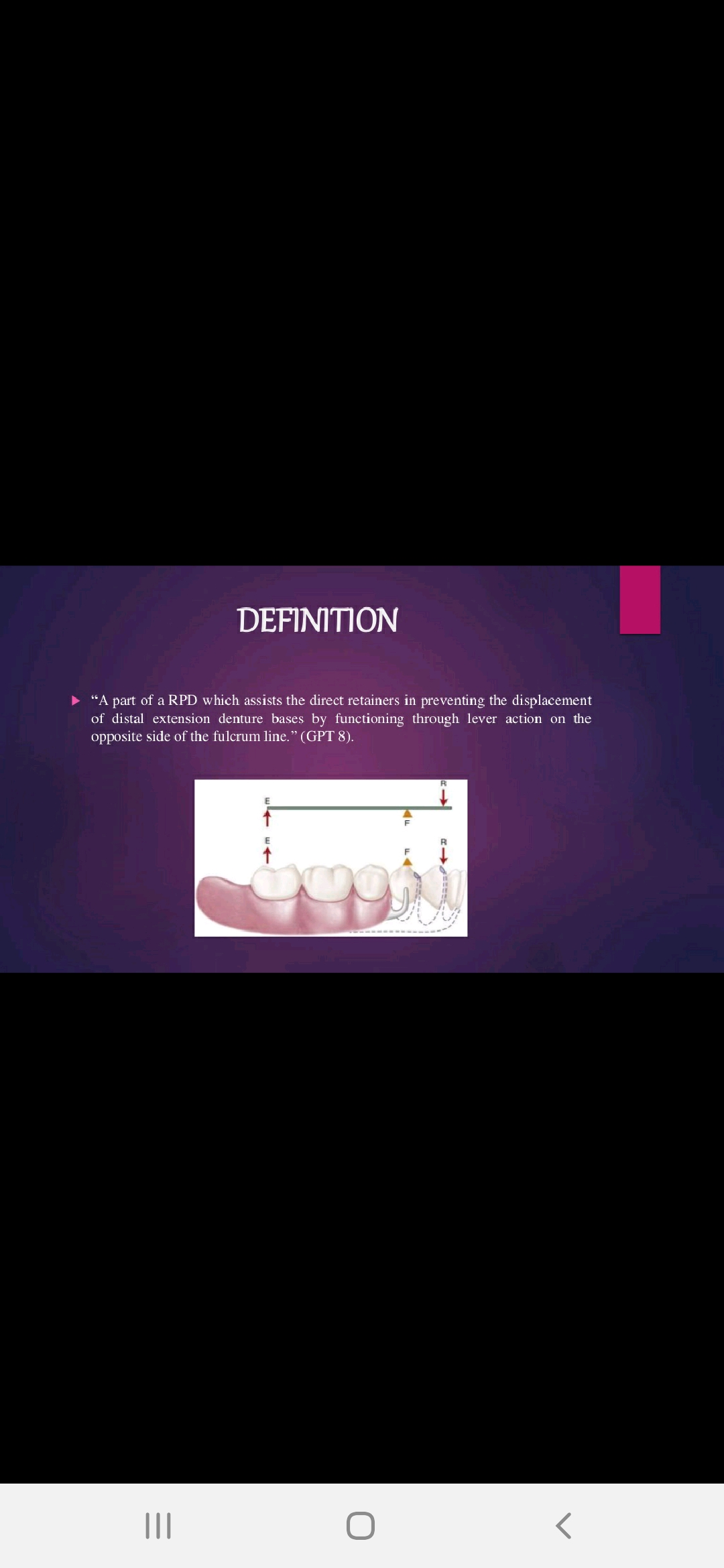 Fulcrum Lines: An imaginary line around which a partial denture tends to rotate
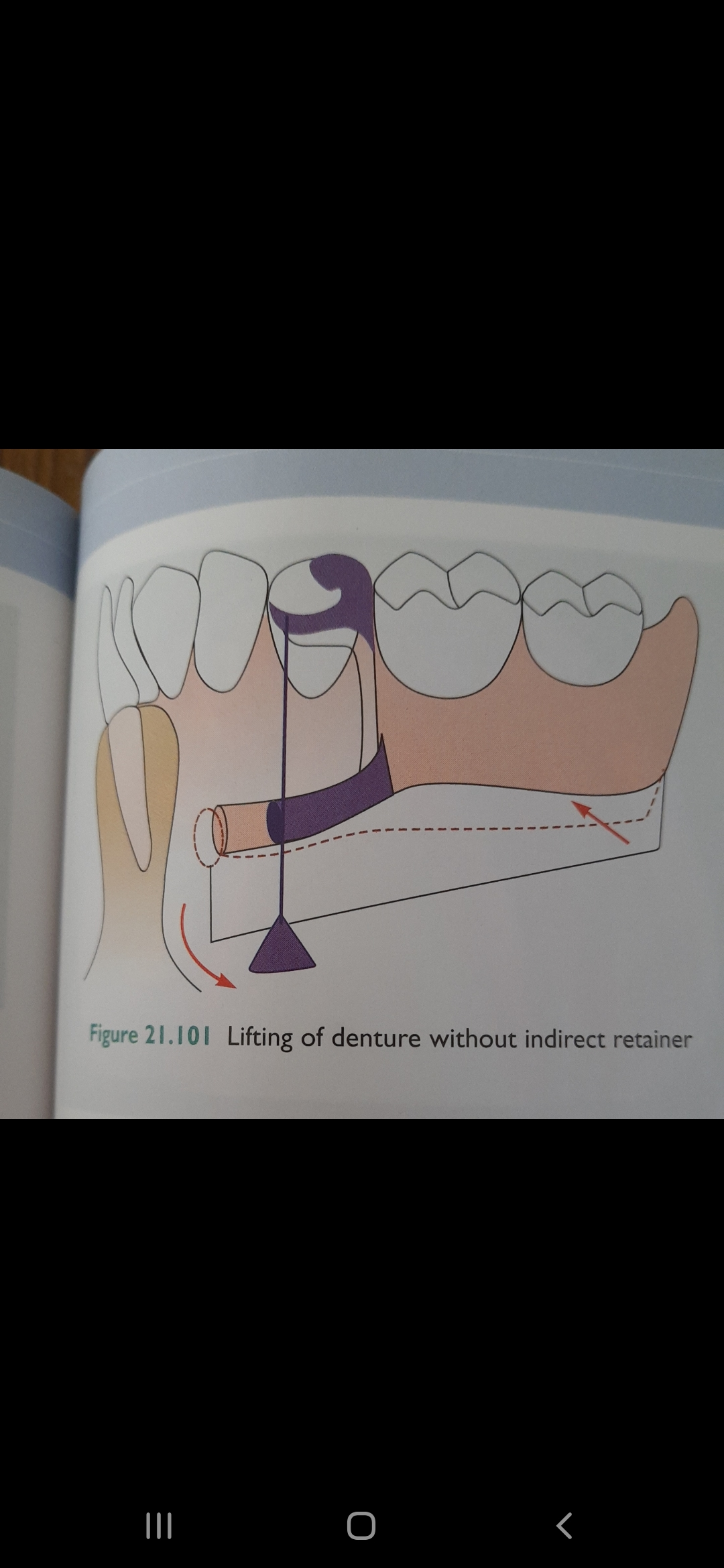 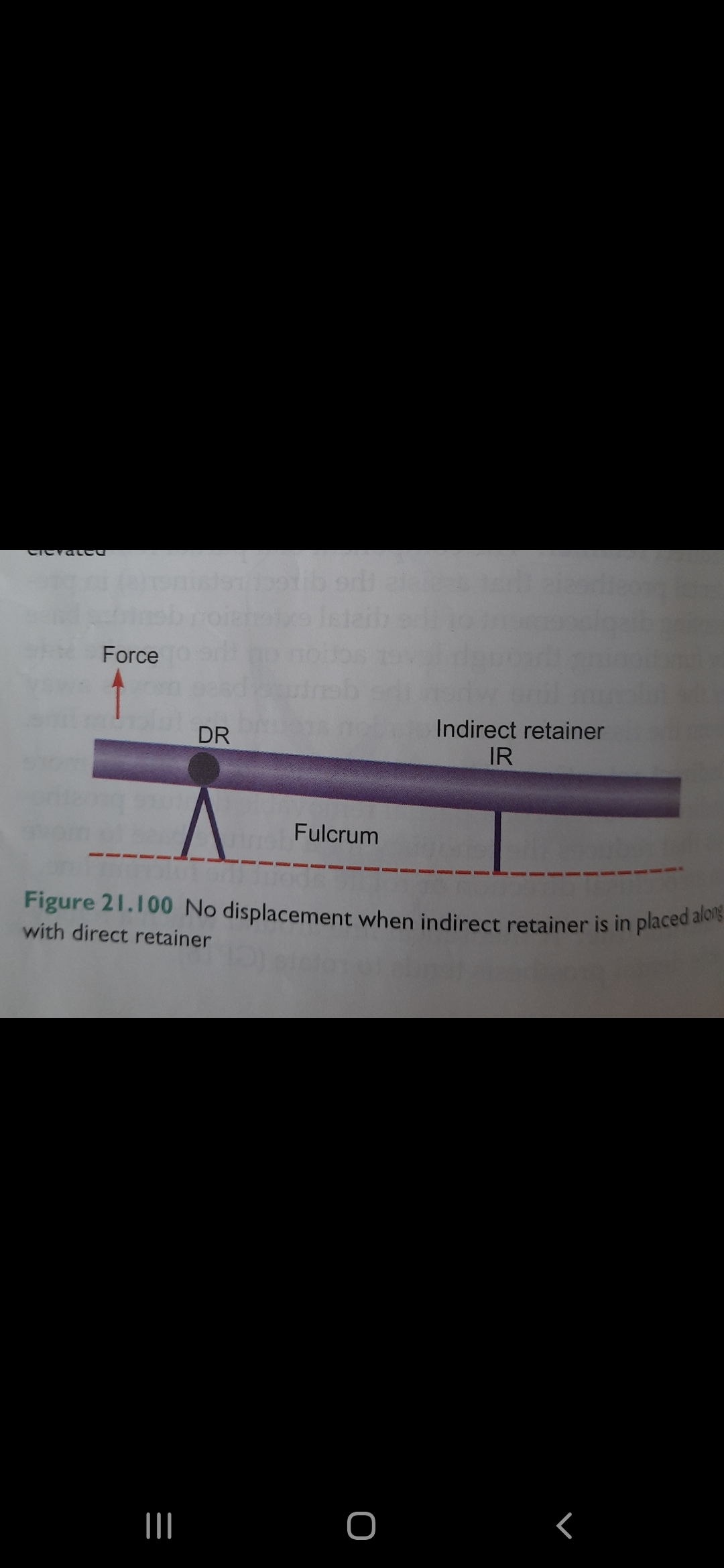 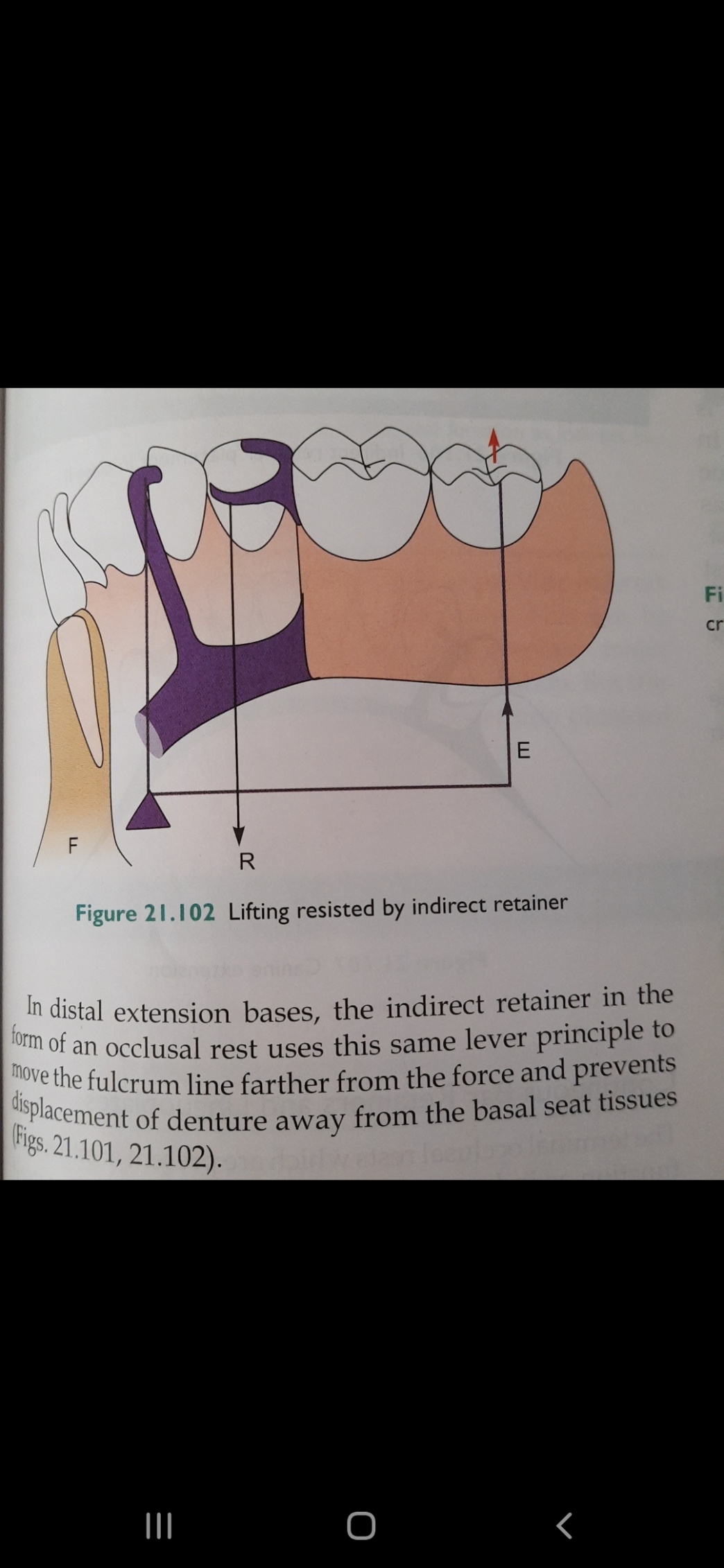 TYPES OF INDIRECT RETAINERS
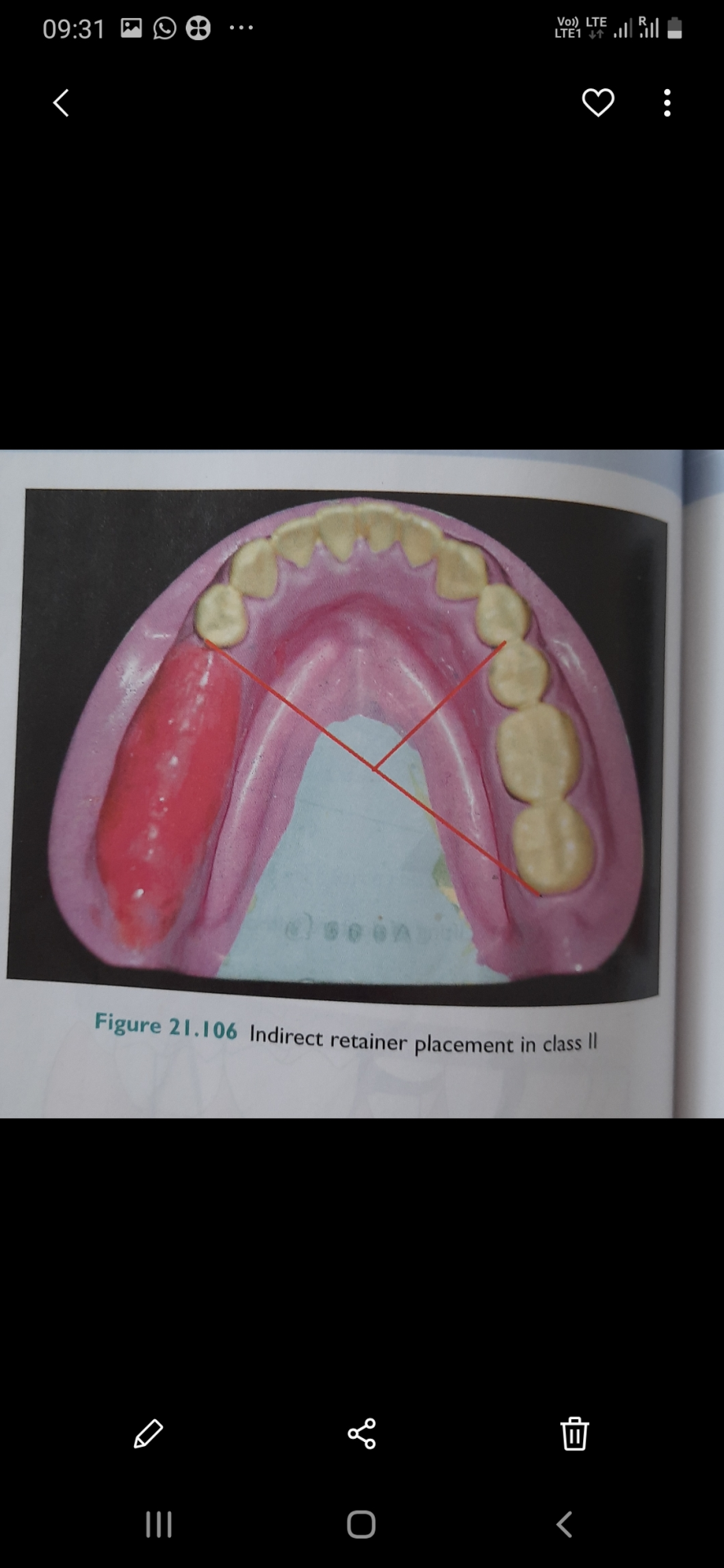 THANK YOU